Сравнение стран мира
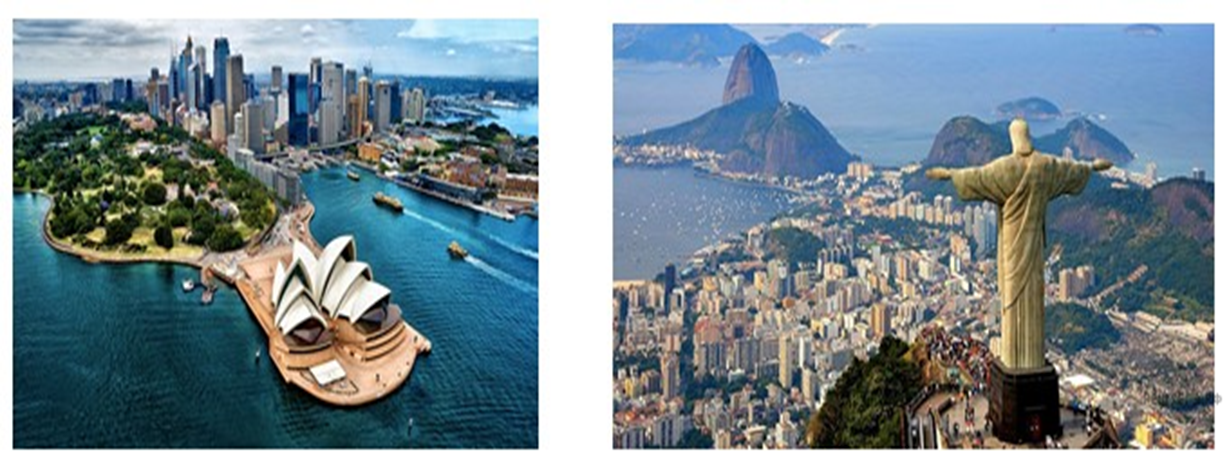 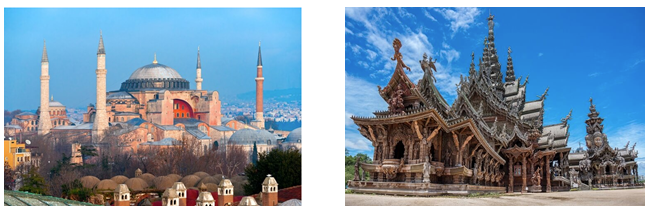 ЛОГИЧЕСКАЯ ЦЕПОЧКА
РАСЫ                           НАРОДЫ
                                       (население)
       
          7 МЛРД.ЧЕЛ.          СТРАНЫ
                                                    
 РАСОВЫЕ
ПРИЗНАКИ
                   ПОЛИТИЧЕСКАЯ КАРТА
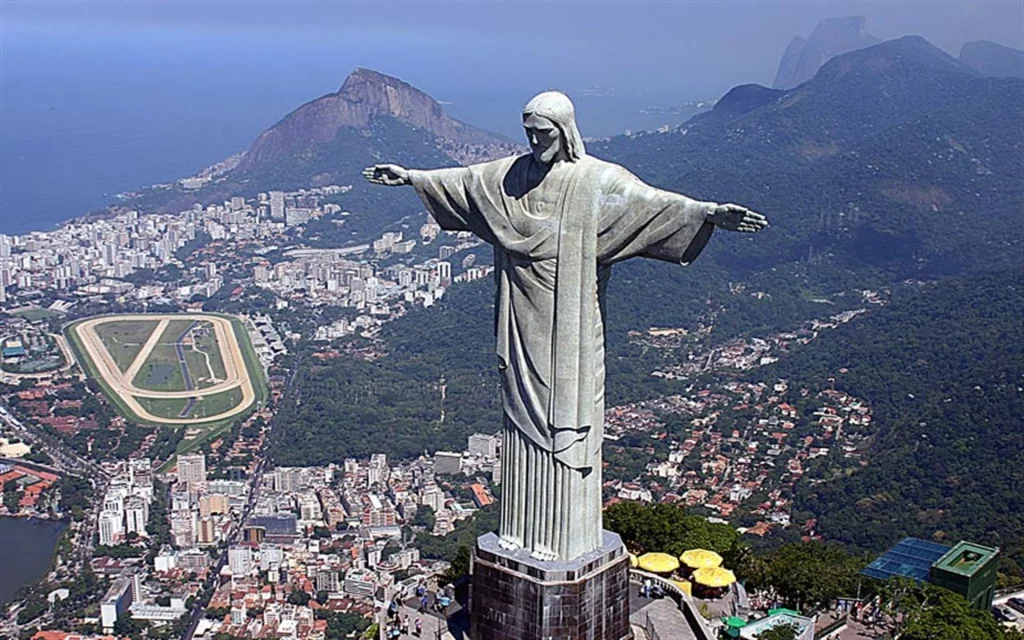 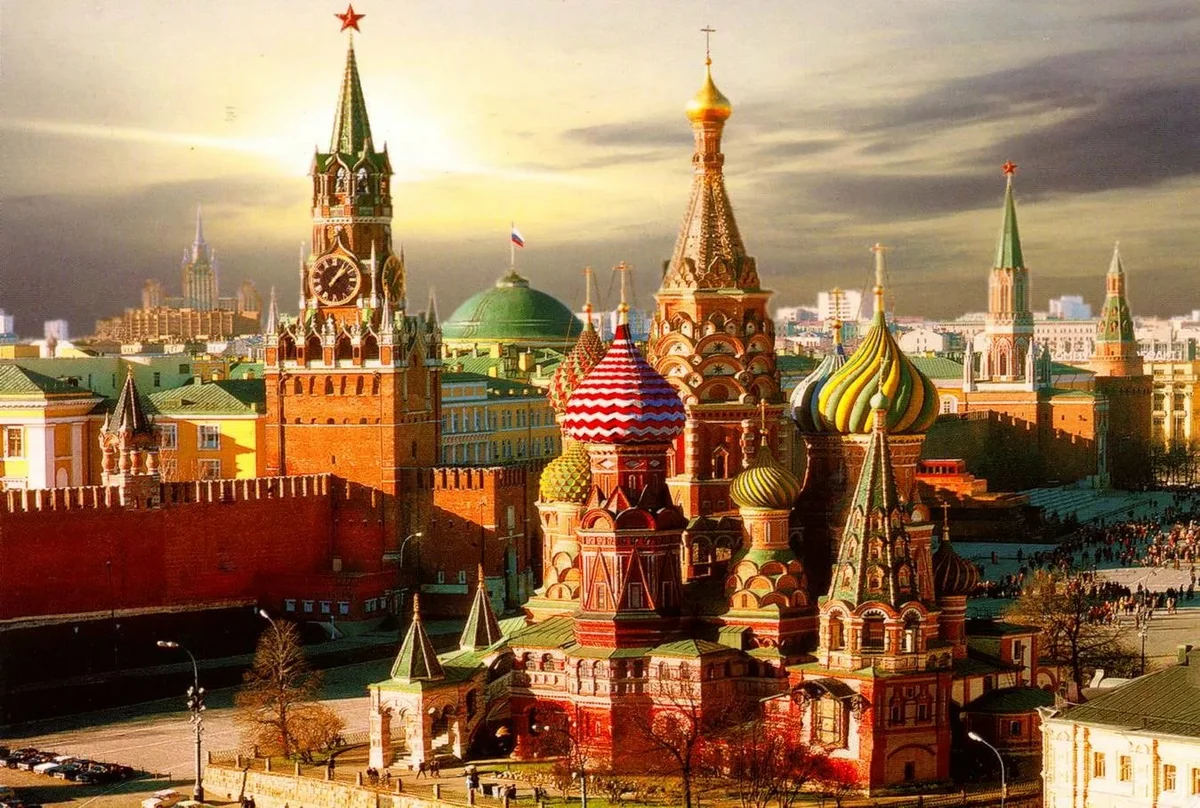 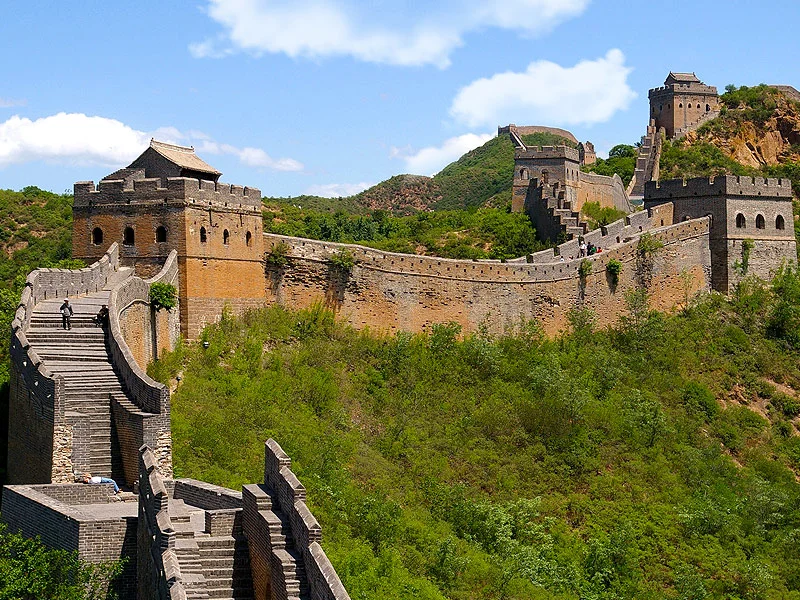 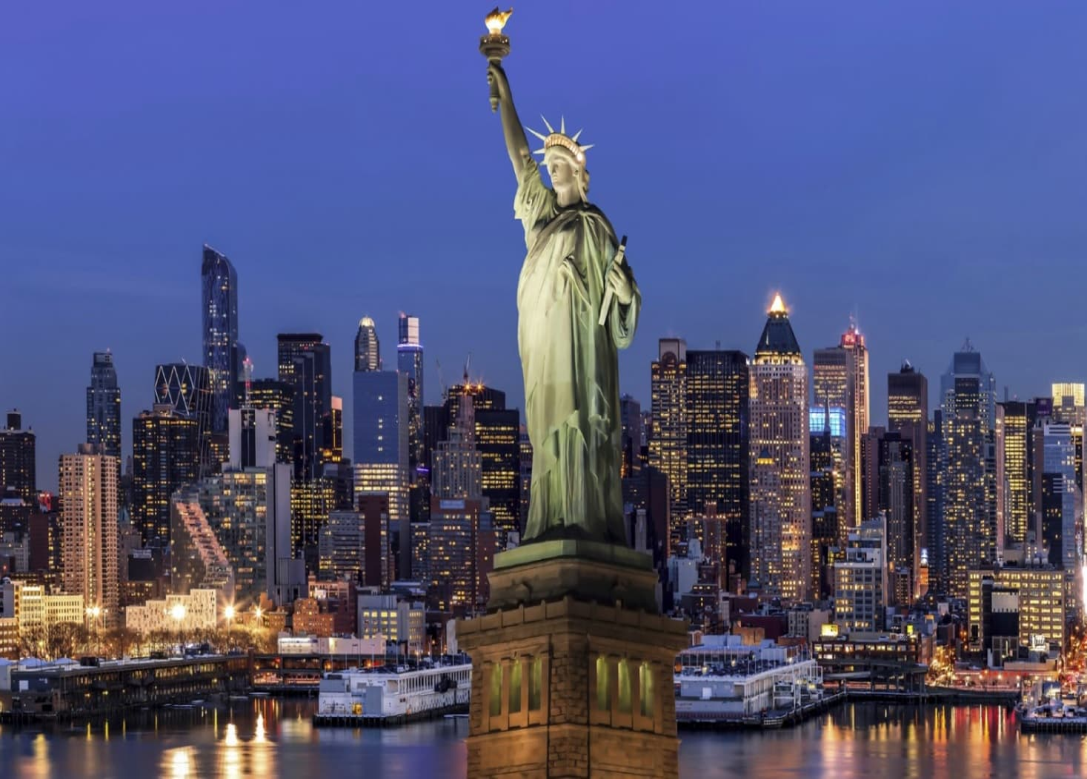 1
2
Россия
США
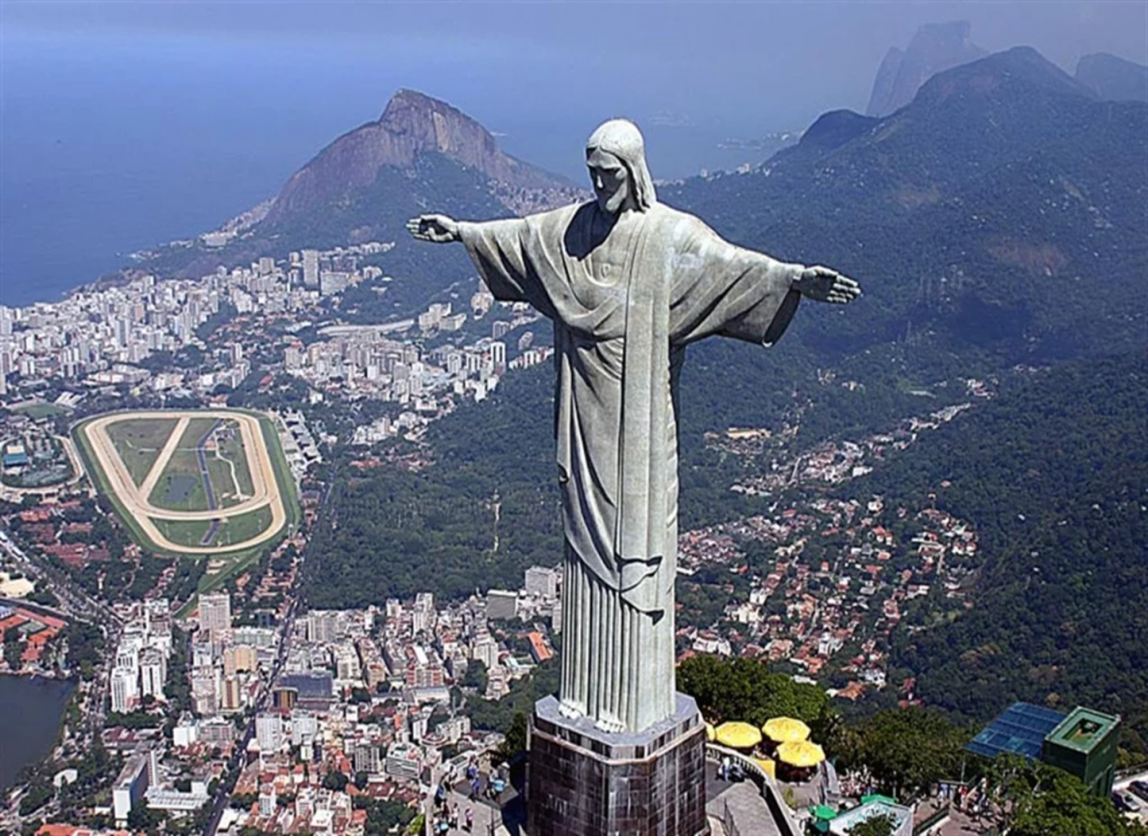 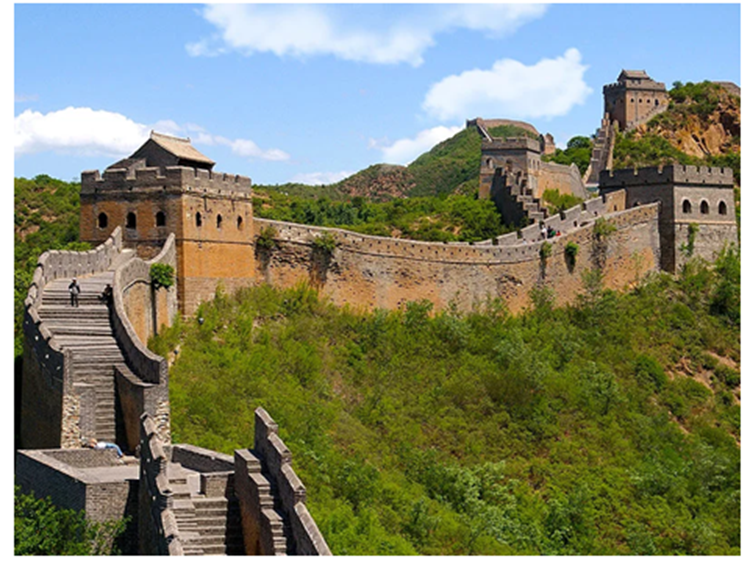 4
3
Китай
Бразилия
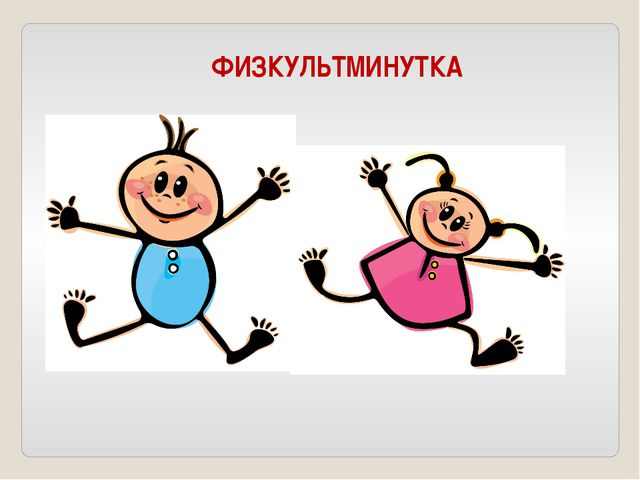 Самые крупные по площади страны мира
[Speaker Notes: Страны мира различаются по размерам территории, по положению в разных частях света и по отношению к начальному меридиану.]
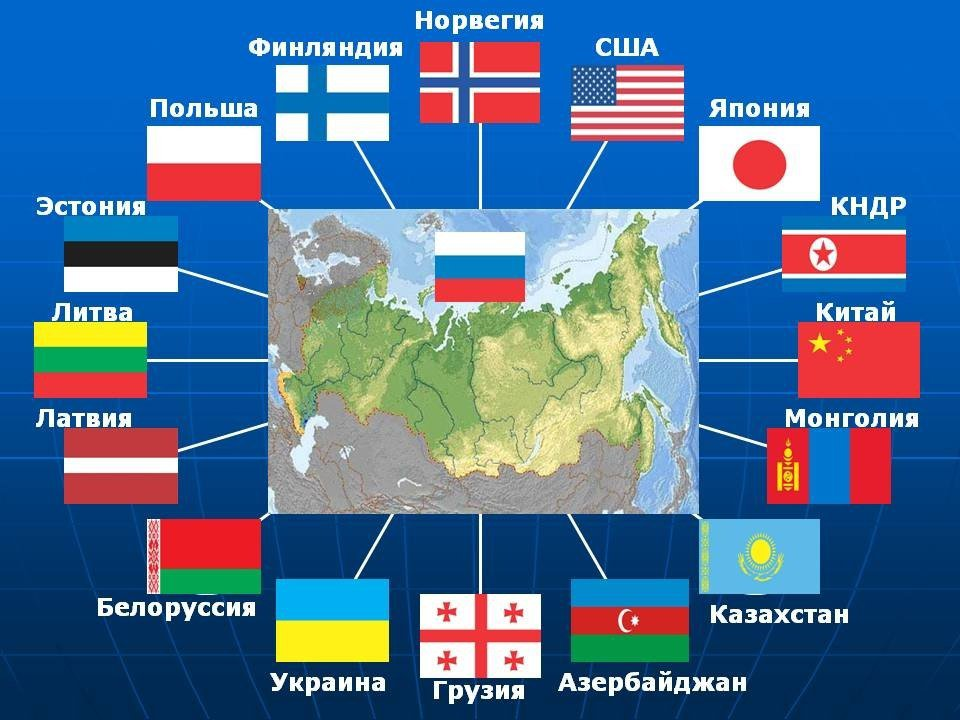 ОСНОВНЫЕ ПАРАЛЛЕЛИ ПЕРЕСЕКАЮТ (стран)
Рефлексия
Благодарю……………………

Если бы у меня была волшебная палочка, я бы…..…
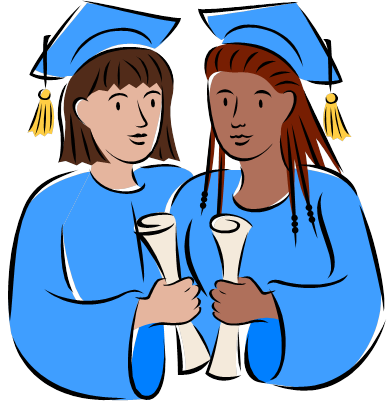 Домашнее задание
1.   п. 18,19 , вопросы 1-8

2.  стр. 65 задание 5
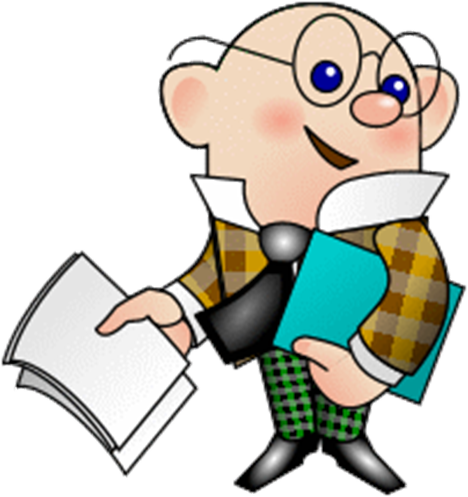